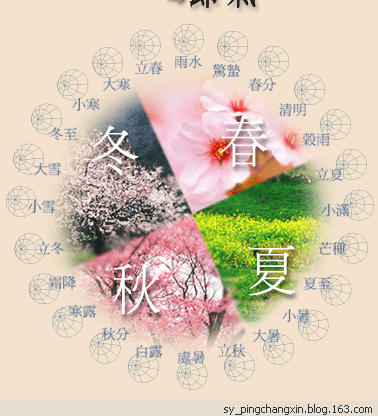 二十四节气
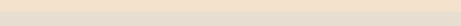 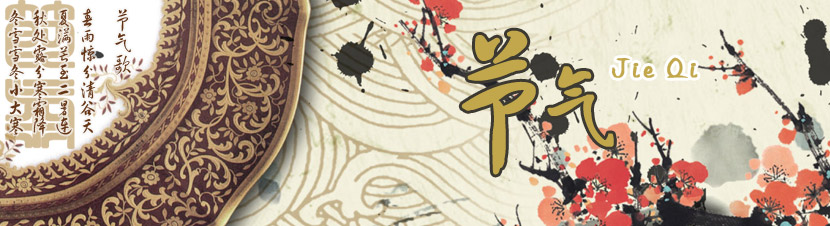 目    录
第一课
立秋………………………… ……………………… 04
第二课
处暑……………………… ………………………… 09
第三课
白露………………………………… ………………15
第四课
秋分………………………………… ………………20
第五课
寒露………………………………… ………………25
第六课
霜降………………………………… ………………30
顾问：吴春燕
策划：曹燕
主编：包红玲
节气由来：
    立秋是二十四节气中的第13个节气，每年在8月7-9日之间，它是秋天的第一个节气，标志着孟秋时节的正式开始。
    立秋一般预示着炎热的夏天即将过去，秋季即将来临。立秋（节气）以后，秋后下一次雨凉快一次，因而有“一场秋雨一场寒，十场秋雨要穿棉”的说法。立秋是古时“四时八节”之一，民间有祭祀土地神，庆祝丰收的习俗。
一候凉风至
二候白露降
三候寒蝉鸣
贴秋膘
    民间流行在立秋这天称体重，并和立夏时体重对比。因为人到夏天，缺乏胃口，饭食清淡，体重大都要减少一点，称为“苦夏”。秋风一起，胃口大开，就想吃点儿好的，补偿夏天的损失。补的办法就是“贴秋膘”。所谓“以肉贴膘”首选吃肉。
晒秋
    晒秋是一种典型的农俗现象，具有极强的地域特色，流行于湖南、江西、安徽等地山区。如今在江西婺源的篁岭古村，晒秋已经成了农家喜庆丰收的“盛典”，篁岭晒秋被称为“最美中国符号”之一，每年吸引数十万人前去赏秋拍摄。
。
立秋谚语：
    早上立了秋，晚上凉飕飕。
    立秋下雨人欢乐，处暑下雨万人愁。
    立秋无雨是空秋，万物历来一半收。
    立秋荞麦白露花，寒露荞麦收到家。
。
立秋
乳鸦啼散玉屏空，一枕新凉一扇风。
睡起秋色无觅处，满阶梧桐月明中。
《立秋前一日览镜》[唐]李益
万事销身外，生涯在镜中。
惟将两鬓雪，明日对秋风。
节气由来：
    处暑，二十四节气之一，为每年的8月23日或24日。此时太阳到达黄经150°，虽然气温仍高，但是冷空气南下次数开始增多，气温下降会逐渐明显。
    处暑以后，中国除华南和西南地区外，大部分地区雨季将结束，降水逐渐减少。尤其是华北、东北和西北地区必须抓紧蓄水、保墒，以防秋种期间出现干旱而延误冬作物的播种期。
天气特点：

气温下降

秋高气爽

南方“秋老虎”
出游迎秋
　　祭祖、迎秋处暑节气前后的民俗多与祭祖及迎秋有关。处暑前后民间会有庆赞中元的民俗活动，俗称“作七月半”或“中元节”。旧时民间从七月初一起，就有开鬼门的仪式，直到月底关鬼门止，都会举行普渡布施活动。据说普度活动由开鬼门开始，然后竖灯篙，放河灯招致孤魂；而主体则在搭建普度坛,架设孤棚，穿插抢孤等行事，最后以关鬼门结束。至今，已成为祭祖的重大活动时段。此外，处暑之后，秋意渐浓，正是人们畅游郊野迎秋赏景的好时节。处暑过，暑气止，就连天上的那些云彩也显得疏散而自如，不像夏天大暑之时浓云成块。民间向来就有“七月八月看巧云”之说，其间就有“出游迎秋”之意。
开渔节
　　对于沿海渔民来说，处暑以后渔业收获的时节，每年处暑期间；在浙江省沿海都要举行一年一度的隆重的开渔节，决定在东海休渔结束的那一天，举行盛大的开渔仪式，欢送渔民开船出海。
处暑谚语
处暑天还暑，好似秋老虎。
处暑天不暑，炎热在中午。
处暑处暑，热死老鼠。
热熟谷，粒实鼓。
处暑雨，粒粒皆是米（稻）。
处暑早的雨，谷仓里的米。
处暑节气诗词大全：长江二首
　　(宋)苏泂
　　处暑无三日，新凉直万金。
　　白头更世事，青草印禅心。
　　放鹤婆娑舞，听蛩断续吟。
　　极知仁者寿，未必海之深。
　　秋日喜雨题周材老壁(宋)王之道
　　大旱弥千里，群心迫望霓。
　　檐声闻夜溜，山气见朝隮。
　　处暑余三日，高原满一犁。
　　我来何所喜，焦槁免无泥。
节气由来：
    白露是农历二十四节气中的第十五个节气，当太阳到达黄经165度时即为白露。这个节气表示孟秋时节的结束和仲秋时节的开始，是反映自然界气温变化的重要节令。
    该时节，天气渐转凉，天高云淡，气爽风凉，早晚的温差较大。这段时间的清晨，地面和叶子上会有许多露水，古人便以四时配五行，秋属金，金色白，以白形容秋露，此时节故名白露。
一候鸿雁来
二候玄鸟归
三候群鸟养羞
品龙眼
    福建福州有“白露必吃龙眼”的说法。当地习俗认为，在白露这一天吃龙眼有大补身体的奇效，在这一天吃一颗龙眼相当于吃一只鸡那么补。这种说法固然比较夸张，但是白露节气吃龙眼确实对身体多有裨益。龙眼本身就有益气补脾，养血安神，润肤美容等多种功效，还可以治疗贫血，失眠，神经衰弱等等很多种疾病。白露之前的龙眼个个大颗，核小甜味口感好，所以白露吃龙眼是再好不过的了。
吃十样白
    浙江温州等地有过白露节的习俗。苍南、平阳等地民间，人们于此日采集“十样白”，以煨乌骨白毛鸡、鸭子或猪肘子，据说食后可滋补身体，去风气（关节炎）。这“十样白”乃是十种带“白”字的草药，即白芍、白芨、白术、白扁豆、白莲、白茅根、白山药、百合、白茯苓、白晒参，以与“白露”字面上相应。在浙江文成，人们认为白露吃番薯可使全年吃番薯丝和番薯丝饭后，不会发胃酸，故旧时农家在白露节以吃番薯为习
《白露》（唐：杜甫）
白露团甘子，清晨散马蹄。
圃开连石树，船渡入江溪。
凭几看鱼乐，回鞭急鸟栖。
渐知秋实美，幽径恐多蹊。

《月夜忆舍弟》（唐杜甫）
戍鼓断人行，边秋一雁声。
露从今夜白，月是故乡明。
有弟皆分散，无家问死生。
寄书长不达，况乃未休兵。
节气由来
    秋分在每年公历的9月22日，23日或24日，每年9月23日前后太阳达到黄经180度时为秋分节气开始此时阳光几乎直射赤道全球昼夜等长此后，北半球日渐昼短夜长。
秋祭月
    秋分曾是传统的“祭月节”。如古有“春祭日，秋祭月”之说。现在的中秋节则是由传统的“祭月节”而来。据考证，最初“祭月节”是定在“秋分”这一天，不过由于这一天在农历八月里的日子每年不同，不一定都有圆月。而祭月无月则是大煞风景的。所以，后来就将“祭月节”由“秋分”调至中秋。
送秋牛
    秋分随之即到，其时便出现挨家送秋牛图的。其图是把二开红纸或黄纸印上全年农历节气，还要印上农夫耕田图样，名曰“秋牛图”。送图者都是些民间善言唱者，主要说些秋耕和吉祥不违农时的话，每到一家更是即景生情，见啥说啥，说得主人乐而给钱为止。言词虽随口而出，却句句有韵动听。俗称“说秋”，说秋人便叫“秋官”
农谚
白露早，寒露迟，秋分种麦正当时。
适时种麦年年收，过早过迟有闪失，
先种淤地后种沙，七天出苗正合适。
晚秋作物继续管，随熟随收不能迟。
《夜喜贺兰三见访》（唐）贾岛
漏钟仍夜浅，时节欲秋分。
泉聒栖松鹤，风除翳月云。
踏苔行引兴，枕石卧论文。
即此寻常静，来多只是君。
《秋分》 左河水
暑退秋澄气转凉，日光夜色两均长。
银棉金稻千重秀，丹桂小菊万径香。
寒露是二十四节气中的第十七个节气，在每年九月中太阳会到达黄经195°。《月令七十二候集解》中说：“九月节，露气寒冷，将凝结也。”此时气温较“白露”时更低，露水更多，原先地面上洁白晶莹的露水即将凝结成霜，寒意愈盛，故名。寒露也代表深秋的到来，气候由凉爽逐渐转入寒冷下雪。
节气三侯：
1、鸿鴈来宾。鴈以仲秋先至者为主，季秋后至者为宾。《通书》作来滨。滨，水际也，亦通。
2、雀入大水为蛤。雀，小鸟也，其类不一，此为黄雀。大水，海也，《国语》云：雀入大海为蛤。盖寒风严肃，多入于海。变之为蛤，此飞物化为潜物也。蛤，蚌属，此小者也。
3、菊有黄华。草木皆华于阳，独菊华于阴，故言有桃桐之华皆不言色，而独菊言者，其色正应季秋土旺之时也。
吃花糕
    寒露节气一般与重阳节在时间上相近因而九九登高之后有吃花糕的习俗，且因“高”与“糕”谐音故应节糕点谓之“重阳花糕”寓意“步步高升”。花糕主要有“糙花糕”“细花糕”和“金钱花糕”粘些香菜叶以为标志并且中间夹上小枣、核桃仁之类的干果。
《寒露》（左河水）
天高昼暖夜来凉，
草木萧疏梧落黄。
日享菊香播小麦，
夜尝梨贝养脾肠。
寒露时节人人忙，种麦、摘花、打豆场。
上午忙麦茬，下午摘棉花。
寒露节到天气凉，相同鱼种要并塘。
捕捞成鱼上市卖，留得小苗莫伤害。
霜降是二十四节气中的第十八个节气，在每年公历10月23日-24日。霜降这天太阳会到达黄经210°，是秋季的最后一个节气，也意味着冬天即将开始。
    霜降节气后，天气渐冷、初霜出现，昼夜温差变化大，养生保健尤为重要，俗话有讲“霜降杀百草”，霜降过后，植物渐渐失去生机，大地一片萧索，这时黄河流域一般出现初霜，大部分地区多忙于播种三麦等作物。
我国古代将霜降分为三候：
一候豺乃祭兽；
二候草木黄落；
三候蜇虫咸俯。
吃柿子
    在中国的一些地方，霜降时节要吃红柿子，在当地人看来，这样不但可以御寒保暖，同时还能补筋骨，是非常不错的霜降食品。泉州老人对于霜降吃柿子的说法是：霜降吃丁柿，不会流鼻涕。有些地方对于这个习俗的解释是：霜降这天要吃杮子，不然整个冬天嘴唇都会裂开。住在农村的人们到了这个时候，则会爬上一棵棵高大的柿子树，摘几个光鲜香甜的柿子吃。
赏菊
    霜降时节，正是菊花盛开之际。此时，民间会举行菊花会。以表达对菊花的喜爱和崇敬。有一种小范围的菊花会，是富贵人举办的，不必出家门的。在霜降前就采集百盆名品菊花，放置广厦中，前轩后轻，也搭菊花塔。菊花塔前放上好酒好菜，先是家人按长幼秩序，鞠躬作揖拜菊花神，然后喝酒赏菊，赋诗泼墨。而北京文人多在天宁寺、陶然亭、龙爪槐等处举行菊花会。
《霜降》（左河水）
一朝秋暮露成霜，
几份凝结几份阳。
荷败千池萧瑟岸，
棉白万顷采收忙。

《赋得九月尽(秋字)》（元稹）
霜降三旬后，蓂馀一叶秋。
玄阴迎落日，凉魄尽残钩。
半夜灰移琯，明朝帝御裘。
潘安过今夕，休咏赋中愁。
秋雁来得早，霜也来得早。
风大夜无露，阴天夜无霜。
今夜霜露重，明早太阳红。


霜降拢菜，立冬起菜。
霜降拔葱，不拔就空。
霜降萝卜，立冬白菜，小雪蔬菜都要回来。